INTRODUCTION TO PATHOLOGY
1
CHAIR DEAPMENT OF H. PATHOLOGY
HEADS OF THE THEMATIC UNITS 
AP, HBT,CC,IM
Dr Wairimu Waweru
2/24/2019
OBJECTIVES
2
Understand and define pathology
terminologies and concepts involved in the study of pathology
Define the sub branches
Understand concept of pathology
Dr Wairimu Waweru
2/24/2019
Dept of Human pathology
3
Chairman of department
4 unit heads
Anatomic pathology 
2nd year LME
3rd year, study of general principles of pathology
4th year Systemic pathology building up upon what learnt in 3rd year and applied as you rotate in junior clerkship
6th year we follow up with Forensic medicine
Dr Wairimu Waweru
2/24/2019
pathology
4
A bridge between pre-clinical years and clinical years
Basis of understanding diseases and the principles of treatment
Involves all laboratories i.e. microbiology, histo/cyto,  heam and BT, clinical chemistry, immuno lab  and investigations performed in discerning the varies diseases
Dr Wairimu Waweru
2/24/2019
definition
5
Scientific study of diseases , its cause and effect of disease on the human body (Pathos= suffering)
Study of structural and functional changes in cell, tissues and organs that underlie disease
Explains the WHY and WHEREFORES of signs and symptoms manifested by patients thus providing sound foundation for rational clinical care and therapy
Dr Wairimu Waweru
2/24/2019
Techniques Used
6
Molecular
Microbiological
serological
Immunological
Morphological
Gross
Histology
cytology
Dr Wairimu Waweru
2/24/2019
Pathology of diseases
7
Definition
Aetiology/causes i.e. genetic or acquired
Pathogenesis and pathology                                    mechanisms of its development, sequences of events and state of expression of disease
Morphology – gross and microscopic structural alteration in cells and organs
Laboratory investigations
Clinic effects and complications                                   functional consequences
Treatment and outcome
Dr Wairimu Waweru
2/24/2019
8
Cytology and Cytopathology
Autopsy/PM
Cytology
Definition: Study of cell morphology
Cytopathology
Study of cellular alteration
Dr Wairimu Waweru
2/24/2019
TOPICS
9
Normal cell cycle
Cell injury
nutritional/occupation diseases
Inflammation
Cellular adaptations
Genetic basis of disease
Healing and repair
Neoplasia
Dr Wairimu Waweru
2/24/2019
10
Pathology of AIDS
Rheumatic fever and infective endocarditis
Congestion/edema/shock
Diseases of blood vessels
Thrombosis/embolism/ischaemia/infarcts
Hypertension
Dr Wairimu Waweru
2/24/2019
Cytopathology
11
The study of cellular alteration in terms of patterns of disease
The changes affects the cytoplasmic and nuclear morphology of individual cells and groups of cells
May be exfoliative  or Fine Needle Aspiration cytology
Imprint smears from biopsy specimen and squash smears applicable in brain cytotopathology
Started early but best defined in the era of George Papanicolaou 1930-1940
Dr Wairimu Waweru
2/24/2019
Exfoliative cytology
12
Cells shed naturally into the body cavities e.g. Effusions. Pleural, peritoneal, pericardial, joint spaces and CSF
Brush cytology e.g. papsmears , bronchial brash, gastric, anal etc
Lavages and washes over the aerodigeative tract.
Cell are preserved using 95% ethanol as opposed to tissues for histology which are fixed in 10% formosaline and buffered formaline.
Dr Wairimu Waweru
2/24/2019
FNA cytology
13
Lumps aspirated from various body parts e.g. breast, abdominal masses, chest cavity masses, scalp masses
Deep seated masses aspirated under imaging guidance
Skin lesion unless large masses have poor yields and requires biopsy for histological assessment
Dr Wairimu Waweru
2/24/2019
14
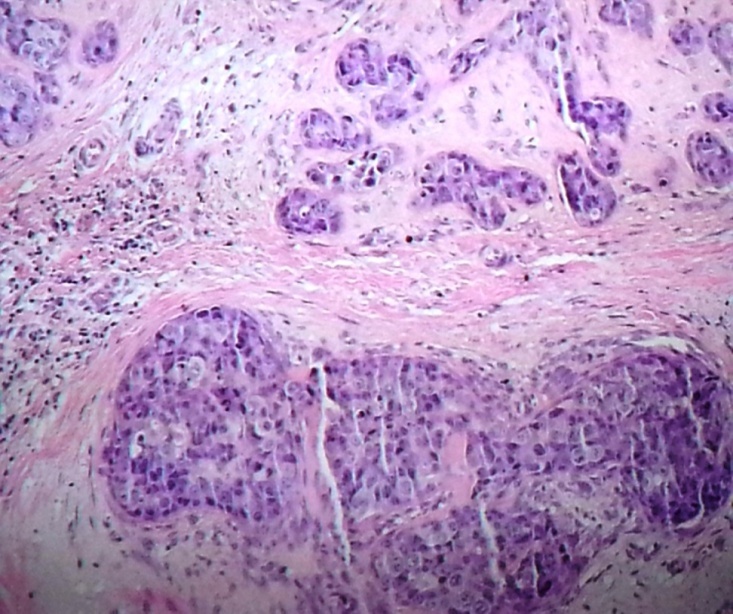 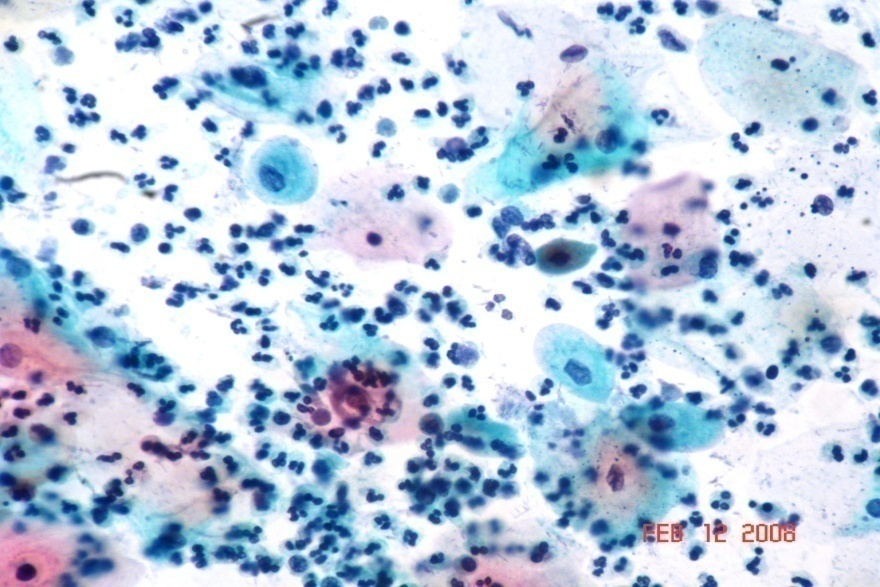 Dr Wairimu Waweru
2/24/2019
Papanicolaou stain/H/E
15
PAP
CYTO
H/E
HISTO
meningioma
Dr Wairimu Waweru
2/24/2019
16
IMMUNO
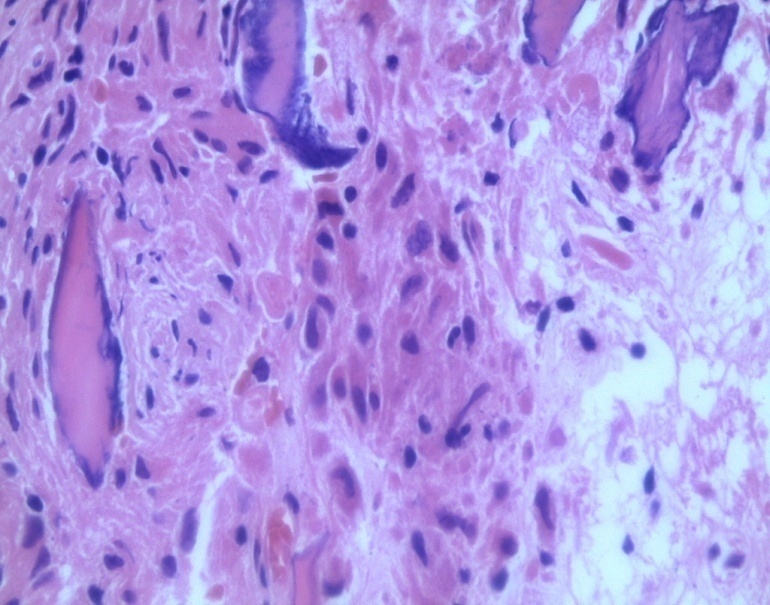 H/E
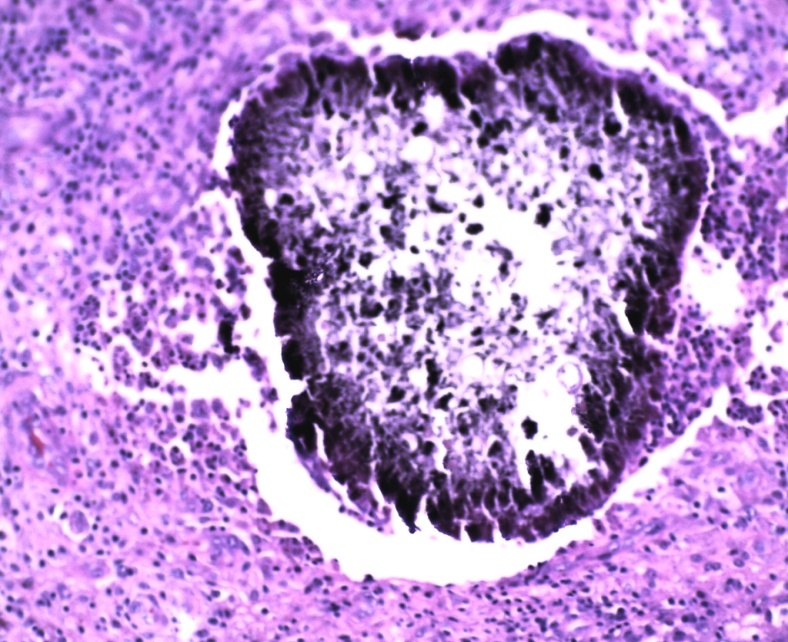 PAS
Dr Wairimu Waweru
2/24/2019
Examinations
17
Combined from all the discipline of Dept of pathology
Written – Essays and MCQ
Oral exam
Dr Wairimu Waweru
2/24/2019
Text books
18
Robbins : Pathologic basis of disease 9th Edition
Robbins: Basic Pathology 10th Edition
Internet-Pathology outlines 
Pathology notes
Dr Wairimu Waweru
2/24/2019
19
THANK YOU
Dr Wairimu Waweru
2/24/2019